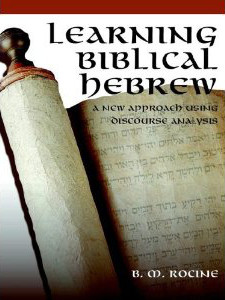 Rocine Lesson 36
וּמְעִיל קָטֹן תַּעֲשֶׂה־לּוֹ אִמּוֹ וְהַעַלְתָה לוֹ מִיָּמִים יָמִ֫ימָה
1 Samuel 2:19
Goals
Identify and read 
the X-yiqtol construction in Procedural Discourse
עלה in the Qal and Hiphil qatal and yiqtol
Discourse Switch Cues (DSCs)
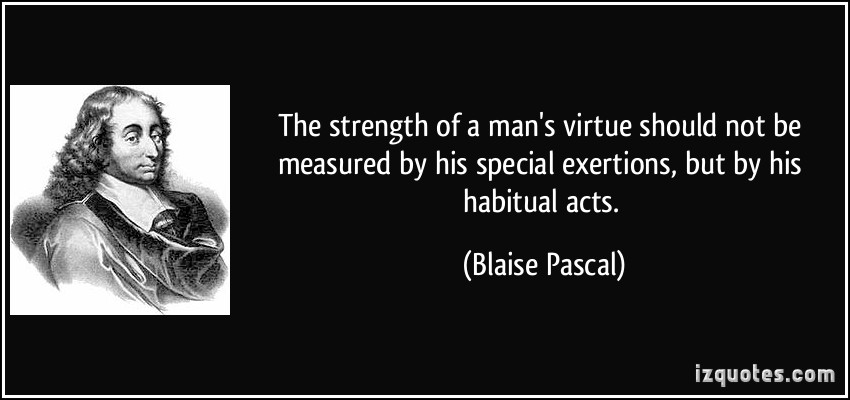 X-Yiqtol and Procedural Discourse
וּמְעִיל קָטֹן תַּעֲשֶׂה־לּוֹ אִמּוֹ וְהַעַלְתָה לוֹ מִיָּמִים יָמִ֫ימָה
מְעִיל קָטֹן means a small cloak.
Is the waw וּ  
waw-consecutive?
waw-conjunctive?
Waw-consecutive
Review from
Rocine 17
וּמֹשֶׁ֥ה עָלָ֖ה אֶל־הָאֱלֹהִ֑ים 
וַיִּקְרָ֙א אֵלָ֤יו יְהוָה֙ מִן־הָהָ֣ר לֵאמֹ֔ר 
	כֹּ֤ה תֹאמַר֙ לְבֵ֣ית יַעֲקֹ֔ב
וְשָׁמְעוּ לְקֹלֶךָ
Waw-conjunctive
Waw-consecutive
Waw-consecutive
RULE: 
The vav’s which are part of the mainline verb forms are called vav-consecutive. 
The vav-consecutive means and, but and also has the special discourse function of linking together the string of events which make up the mainline of a discourse. 
The vav-consecutive indicates that the action of the verb is the consequence of the preceding situation.
Waw-conjunctive
Review from
Rocine 17
וּמֹשֶׁ֥ה עָלָ֖ה אֶל־הָאֱלֹהִ֑ים 
וַיִּקְרָ֙א אֵלָ֤יו יְהוָה֙ מִן־הָהָ֣ר לֵאמֹ֔ר 
	כֹּ֤ה תֹאמַר֙ לְבֵ֣ית יַעֲקֹ֔ב
וְשָׁמְעוּ לְקֹלֶךָ
Waw-conjunctive
Waw-consecutive
Waw-consecutive
RULE: 
Conjunctive (or disjunctive) vav may be attached to almost any word, including a verb form, and means and, but like the vav-consecutive, but it does not have the additional function of stringing together actions in a sequence. 
We call this vav conjunctive when its clause adds depictive or explanatory material to the mainline and it is best translated and. 
We call it disjunctive when its clause is used for contrastive purposes, and it is best translated but.
X-Yiqtol and Procedural Discourse
וּמְעִיל קָטֹן תַּעֲשֶׂה־לּוֹ אִמּוֹ וְהַעַלְתָה לוֹ מִיָּמִים יָמִ֫ימָה
Waw
conjunctive
A noun
phrase
X-Yiqtol and Procedural Discourse
וּמְעִיל קָטֹן תַּעֲשֶׂה־לּוֹ אִמּוֹ וְהַעַלְתָה לוֹ מִיָּמִים יָמִ֫ימָה
Waw
conjunctive
So we have an X-yiqtol.
Yiqtol
A noun
phrase
X-Yiqtol and Procedural Discourse
וּמְעִיל קָטֹן תַּעֲשֶׂה־לּוֹ אִמּוֹ וְהַעַלְתָה לוֹ מִיָּמִים יָמִ֫ימָה
Waw
conjunctive
So we have an X-yiqtol.
Yiqtol
A noun
phrase
If this verse was in a +projection / forward looking / ‘direct speech’ genre, where weqatal is the mainline verb form, what would be the function of the X-yiqtol?
X-Yiqtol and Procedural Discourse
וּמְעִיל קָטֹן תַּעֲשֶׂה־לּוֹ אִמּוֹ וְהַעַלְתָה לוֹ מִיָּמִים יָמִ֫ימָה
Waw
conjunctive
So we have an X-yiqtol.
Yiqtol
A noun
phrase
If this verse was in a +projection / forward looking / ‘direct speech’ genre, where weqatal is the mainline verb form, what would be the function of the X-yiqtol?
Topicalization (non-past)
X-Yiqtol and Procedural Discourse
וּמְעִיל קָטֹן תַּעֲשֶׂה־לּוֹ אִמּוֹ וְהַעַלְתָה לוֹ מִיָּמִים יָמִ֫ימָה
Waw
conjunctive
So we have an X-yiqtol.
Yiqtol
A noun
phrase
Procedural Discourse also has weqatal as the mainline verb form, so it’s not surprising that the X-yiqtol will have a function similar to what it does in +projection genres.
But it is has a narrower,  more specificed, function in Procedural Discourse.
X-Yiqtol and Procedural Discourse
וּמְעִיל קָטֹן תַּעֲשֶׂה־לּוֹ אִמּוֹ וְהַעַלְתָה לוֹ מִיָּמִים יָמִ֫ימָה
Waw
conjunctive
So we have an X-yiqtol.
Yiqtol
A noun
phrase
In the +projection genres, the yiqtol describes an event in the future, 
a singular event
a repeated event
or an incipient event (i.e. the beginning of a process.)
In Procedural Discourse, the yiqtol describes an event in the past, but it describes a
repeated or habitual action
X-Yiqtol and Procedural Discourse
וּמְעִיל קָטֹן תַּעֲשֶׂה־לּוֹ אִמּוֹ וְהַעַלְתָה לוֹ מִיָּמִים יָמִ֫ימָה
Waw
conjunctive
So we have an X-yiqtol.
Yiqtol
A noun
phrase
RULE:
A yiqtol verb form, when used in a main clause rather than a dependent clause in Procedural Discourse, refers to repeated or habitual action in the past. 
Translate using the English word would.
X-Yiqtol and Procedural Discourse
וּמְעִיל קָטֹן תַּעֲשֶׂה־לּוֹ אִמּוֹ וְהַעַלְתָה לוֹ מִיָּמִים יָמִ֫ימָה
Let’s parse the two verbs.
X-Yiqtol and Procedural Discourse
וּמְעִיל קָטֹן תַּעֲשֶׂה־לּוֹ אִמּוֹ וְהַעַלְתָה לוֹ מִיָּמִים יָמִ֫ימָה
Let’s parse the two verbs.
X-Yiqtol and Procedural Discourse
וּמְעִיל קָטֹן תַּעֲשֶׂה־לּוֹ אִמּוֹ וְהַעַלְתָה לוֹ מִיָּמִים יָמִ֫ימָה
Let’s parse the two verbs.
X-Yiqtol and Procedural Discourse
וּמְעִיל קָטֹן תַּעֲשֶׂה־לּוֹ אִמּוֹ וְהַעַלְתָה לוֹ מִיָּמִים יָמִ֫ימָה
Let’s parse the two verbs.
Notice that in this genre, these 2 verb forms have basically the same function.
The difference is that the X-yiqtol syntax also topicalizes the ‘X’ element.
X-Yiqtol and Procedural Discourse
וּמְעִיל קָטֹן תַּעֲשֶׂה־לּוֹ אִמּוֹ וְהַעַלְתָה לוֹ מִיָּמִים יָמִ֫ימָה
?
Waw
conjunctive
One more thing. What kind of waw is on the weqatal? Consecutive or conjunctive?
X-Yiqtol and Procedural Discourse
וּמְעִיל קָטֹן תַּעֲשֶׂה־לּוֹ אִמּוֹ וְהַעַלְתָה לוֹ מִיָּמִים יָמִ֫ימָה
?
Waw
conjunctive
One more thing. What kind of waw is on the weqatal? Consecutive or conjunctive?
I’m not sure. In the past I would have considered this a waw-conjunctive, because it’s certainly not a waw-conversive, i.e. a waw that ‘converts’ a perfect to a future. But it could perhaps be considered a waw-consecutive. There may be some confusion here due to conflicting or inadequate approaches to describing the Hebrew verb system.
Conjugatingעלה  in Qal and Hiphil
Look at the chart in Rocine 36.2 (page 207)
In the Qal Qatal
Where is the verb weak? At the front end or back end?
What changes from the strong verbs do you see?
In the Hiphil Qatal
Where is the verb weak?
What changes do you see from the strong verb?
Is the prefix vowel consistent?
Is the theme vowel consistent?
Is anything consistent? What are its chief indicators?
Conjugatingעלה  in Qal and Hiphil
Look at the chart in Rocine 36.2 (page 207)
In the Qal Yiqtol
Where is the verb weak? At the front end or back end… middle?
What changes from the strong verbs do you see?
In the Hiphil Yiqtol
Where is the verb weak? At the front end or back end… middle?
What changes from the strong verbs do you see?
What forms are the same with the Qal Yiqtol?
Expressions using יוֹם
וּמְעִיל קָטֹן תַּעֲשֶׂה־לּוֹ אִמּוֹ וְהַעַלְתָה לוֹ מִיָּמִים יָמִ֫ימָה
יוֹם doesn’t always mean a 24 hour period or the ‘12’ hours of daylight. In this verse יוֹם in the plural refers to the cycle of years.
Translate it literally
Expressions using יוֹם
וּמְעִיל קָטֹן תַּעֲשֶׂה־לּוֹ אִמּוֹ וְהַעַלְתָה לוֹ מִיָּמִים יָמִ֫ימָה
יוֹם doesn’t always mean a 24 hour period or the ‘12’ hours of daylight. In this verse יוֹם in the plural refers to the cycle of years.
Translate it literally
מִיָּמִים יָמִ֫ימָה
from days to days
Expressions using יוֹם
וּמְעִיל קָטֹן תַּעֲשֶׂה־לּוֹ אִמּוֹ וְהַעַלְתָה לוֹ מִיָּמִים יָמִ֫ימָה
יוֹם doesn’t always mean a 24 hour period or the ‘12’ hours of daylight. In this verse יוֹם in the plural refers to the cycle of years.
Translate it literally
מִיָּמִים יָמִ֫ימָה
from days to days
We know from context that it is referring to an annual event, so we can translate it “from year to year.”
Expressions using יוֹם
Discourse switch cues
A Discourse Switch Cue (DSC) is a signal to the reader that there is a switch in genres.
So far the major switch has been to ‘direct speech’ and the main DSC has been וַיֹּ֫אמֶר
Procedural Discourse is not marked by a switch to direct speech, but there are other cues used by the Hebrew writer to notify his reader that he is switching to an embedded Procedural Discourse.
Discourse switch cues
A Biblical Hebrew writer uses a Discourse Switch Cue (DSC) to aid his reader in realizing that the genre has changed.
Examples
Any speech introduction.
A shift from a string of one mainline type (e.g. wayyiqtol) to another (e.g. weqatal or imperative).
An X-yiqtol within a string of wayyiqtols.
Expressions of time duration.
Discourse switch cues
A Biblical Hebrew writer uses a Discourse Switch Cue (DSC) to aid his reader in realizing that the genre has changed.
Examples
Any speech introduction.
A shift from a string of one mainline type (e.g. wayyiqtol) to another (e.g. weqatal or imperative).
An X-yiqtol within a string of wayyiqtols.
Expressions of time duration.
Which 2 are used in our lesson verse?
וּמְעִיל קָטֹן תַּעֲשֶׂה־לּוֹ אִמּוֹ וְהַעַלְתָה לוֹ מִיָּמִים יָמִ֫ימָה
Discourse switch cues
A Biblical Hebrew writer uses a Discourse Switch Cue (DSC) to aid his reader in realizing that the genre has changed.
Examples
Any speech introduction.
A shift from a string of one mainline type (e.g. wayyiqtol) to another (e.g. weqatal or imperative).
An X-yiqtol within a string of wayyiqtols.
Expressions of time duration.
Which 2 are used in our lesson verse?
וּמְעִיל קָטֹן תַּעֲשֶׂה־לּוֹ אִמּוֹ וְהַעַלְתָה לוֹ מִיָּמִים יָמִ֫ימָה
Discourse switch cues
An isolated X-yiqtol in a Historical Narrative may be considered a mini Procedural Discourse. 
Try translating 1 Kings 17:6.
וְהָעֹרְבִים מְבִיאִים לוֹ לֶ֫חֶם וּבָשׂר בַּבֹּ֫קֶר וְלֶ֫חֶם וּבָשָׂר בָּעָ֫רֶב וּמִן־הַנַּ֫חַל יִשְׁתֶּה׃
wadi
raven
Discourse switch cues
An isolated X-yiqtol in a Historical Narrative may be considered a mini Procedural Discourse. 
Try translating 1 Kings 17:6.
וְהָעֹרְבִים מְבִיאִים לוֹ לֶ֫חֶם וּבָשׂר בַּבֹּ֫קֶר וְלֶ֫חֶם וּבָשָׂר בָּעָ֫רֶב וּמִן־הַנַּ֫חַל יִשְׁתֶּה׃
wadi
raven
And the ravens were bringing him bread and meat in the morning and bread and meat in the evening, and it was from the brook that he would drink.
Historical Narrative Discourse Profile
Mainline: Wayyiqtol

Off-the-line:
Topicalization: X-qatal
Embedded Direct Speech
Relative past background: Qatal in dependent clause
Non-past background: Yiqtol in dependent clause
Backgrounded activities: Participle
Embedded Procedural Discourse
Transition marker: Mainline form of היה
Scene setting: Verbless Clause
Irrealis scene setting: Negation of any verb
Historical Narrative Discourse Profile
Mainline: Wayyiqtol

Off-the-line:
Topicalization: X-qatal
Embedded Direct Speech
Relative past background: Qatal in dependent clause
Non-past background: Yiqtol in dependent clause
Backgrounded activities: Participle
Embedded Procedural Discourse
Transition marker: Mainline form of היה
Scene setting: Verbless Clause
Irrealis scene setting: Negation of any verb
Background: ongoing
Related
Background: habitual/customary